ISA EXAMS
12 October 2012
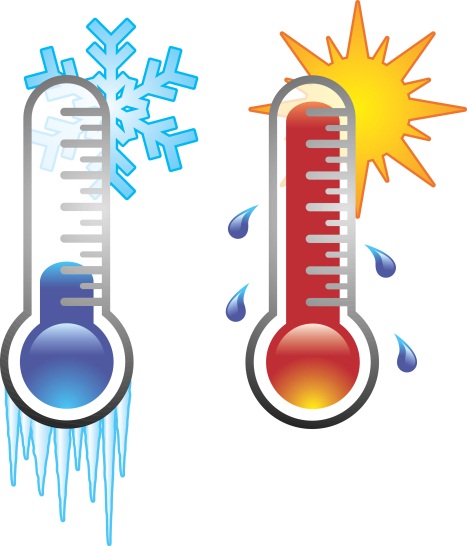 Science ISA
Stage 1 – Planning – limited control
Introduction to investigation
* Students must research the context of the investigation and identify a method that could be used including a risk assessment
* Candidates must create one side of handwritten A4 of their own research that will be used in steps 2 & 5, written on the Candidate Research notes AQA sheet – this is a structured writing frame
Stage 2 – Reporting on the planning research – high control
* Produce a blank results table – this may be completed during or immediately after the Section 1 exam, but under controlled conditions
* Section 1 of ISA exam – exam conditions 45 minutes = 20 marks. This tests students on hypothesise, sources used, variables, testing hypothesise, preliminary investigations, writing detailed methods, risk assessing and producing a results table.
* students can take in their Candidate Research notes sheet.
Science ISA
Stage 5 – analysing results – high control
Section 2 of ISA exam – exam conditions 50 minutes = 30 marks. This tests students on conclusions and evaluation: how to analyse results and draw conclusions; how to match results to a hypothesis; how to evaluate method of collecting data and quality of results; how to analyse secondary data
* students can take in their Candidate Research notes sheet
Keywords – to be learnt!
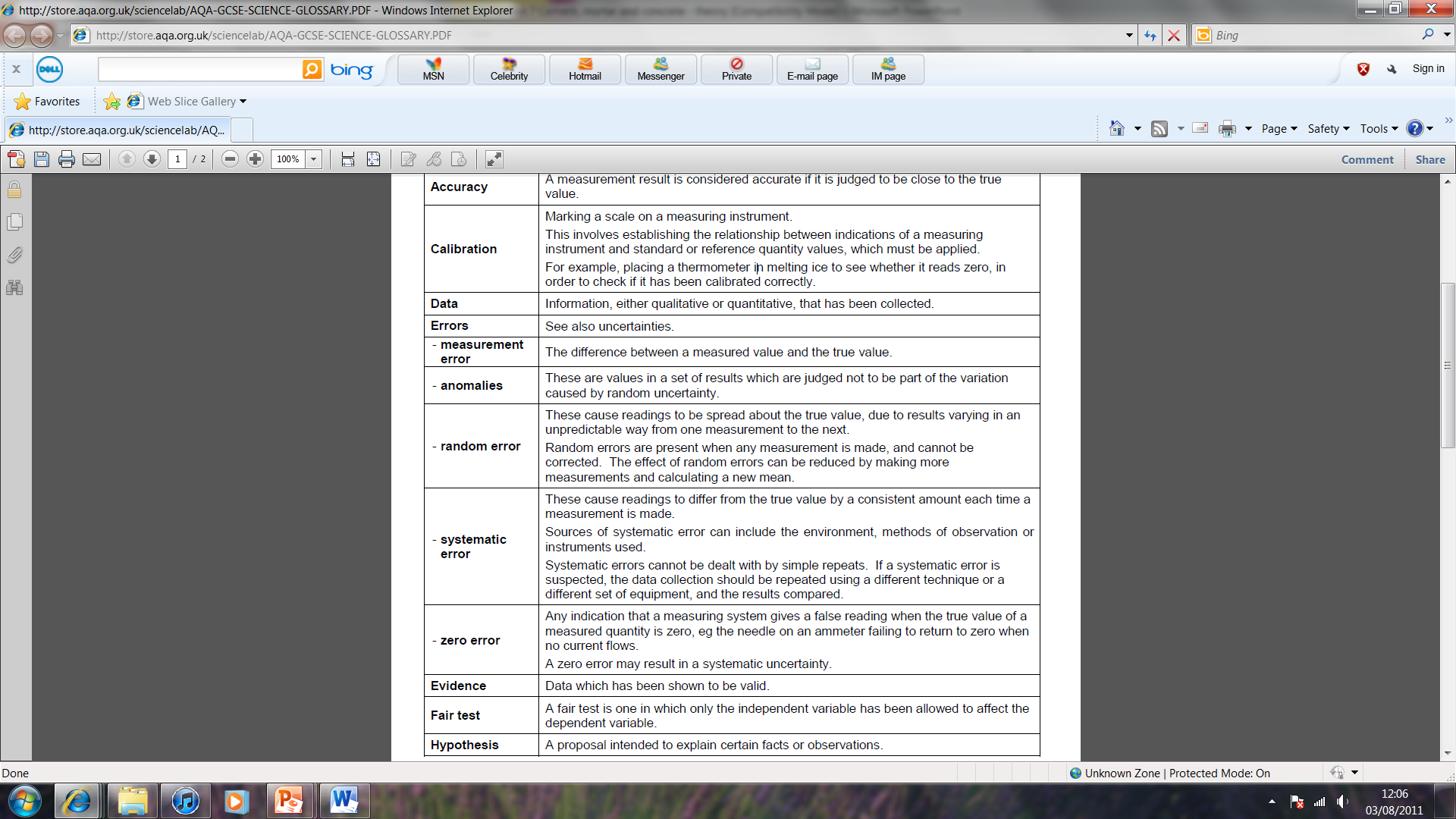 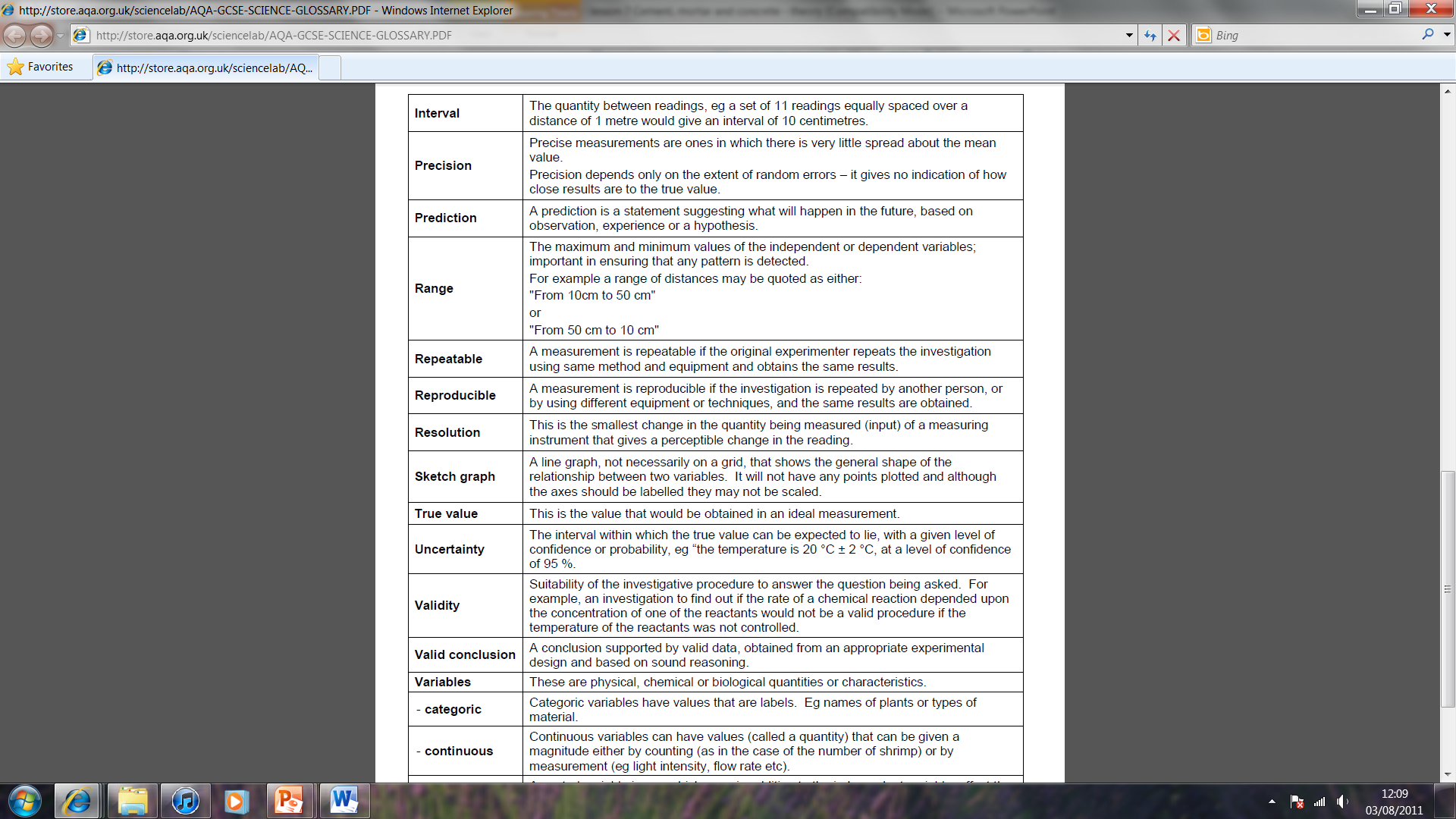 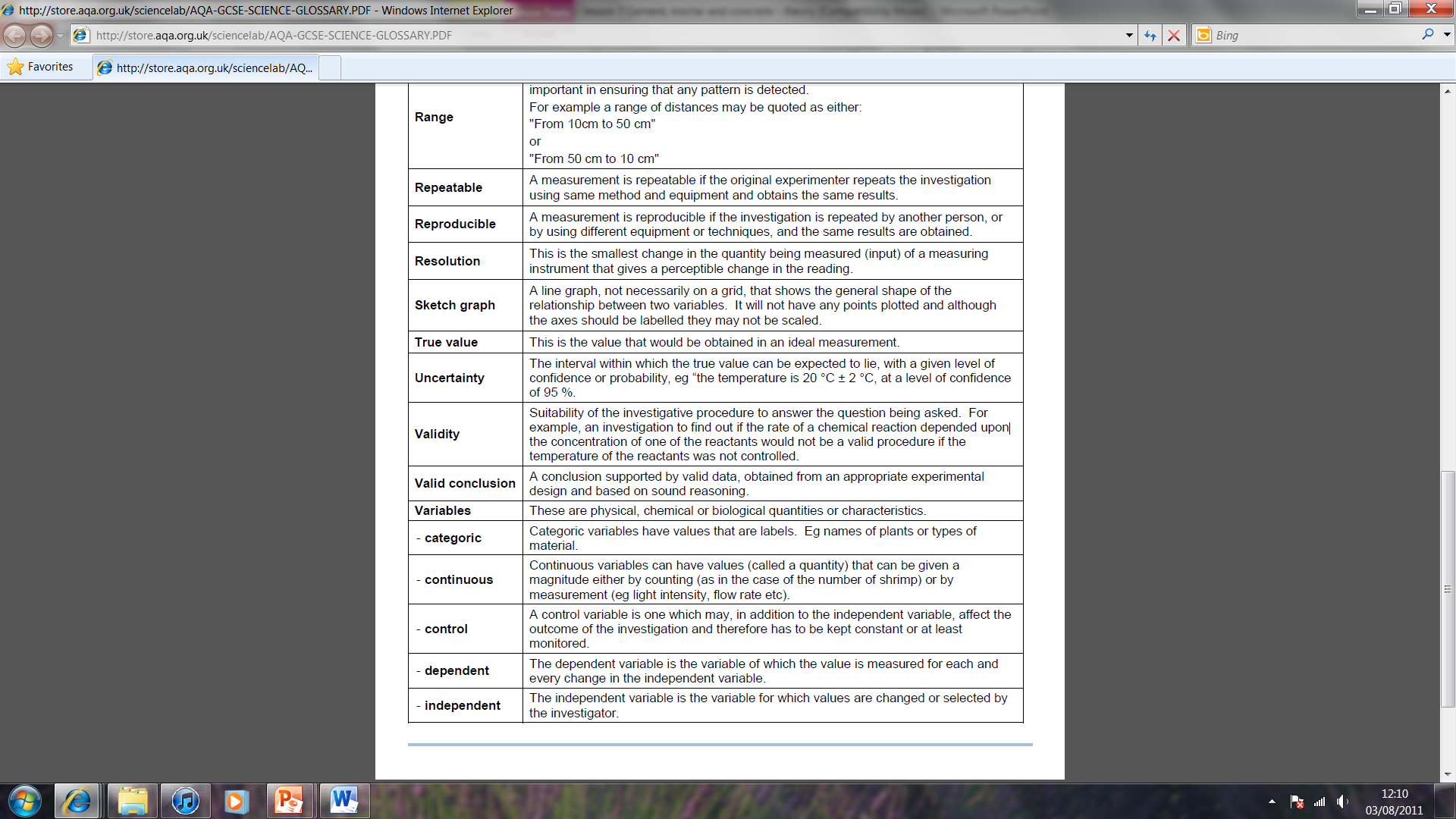 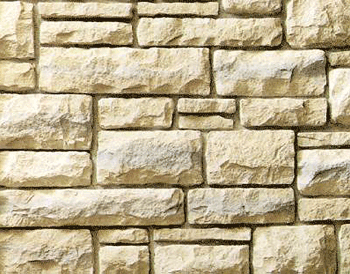 ISA – the next 7 lessons
Homework from today’s lesson – Research sheet to be completed for next lesson
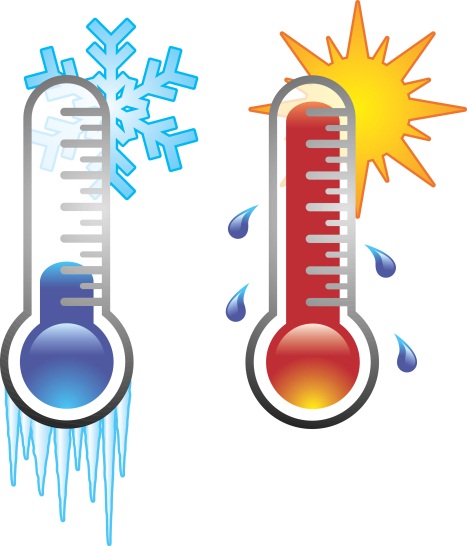 ISA
Testing the Hypothesis: 
	
 The rate at which a container of water cools depends upon the surface area of the water exposed to the open air.
The homework is REALLY important.
Everything from today’s lesson and that you do in your homework gets written on your CRN (cheat sheet) next lesson and  you are allowed to take it into your exam. All the questions on the homework sheet are in the first exam.
HOMEWORK IS DUE NEXT LESSON
Q1. Background Research.
Name two sources that you used for your research. This can be a:
Textbook (mention the publisher) 
The internet. You need the full web address such as….
http://www.bbc.co.uk/bitesize/standard/physics/energy_matters/heat_in_the_home/revision/1/
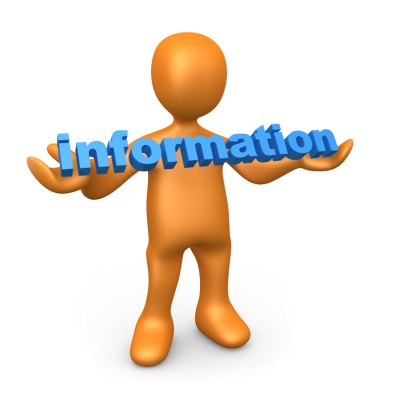 12 October, 2012
P.J.McCormack
Q1. Background Research
You must explain which one of your sources of information is the most useful.
You must comment on both, such as…
eg Source 1 gave me a complete method of what to do. Source 2 gave me information about how convection works in fluids and what affects rate of heat loss
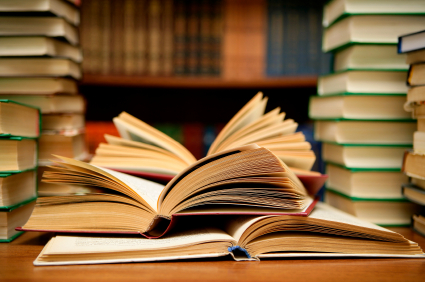 12 October, 2012
P.J.McCormack
Q2. Control Variable and Preliminary Test.
This is where you plan what you would do and how it would help you produce a real method.
In this question mention the how the results you gather would help you eg…..
I would change the surface area of each beaker and measure the temperature of the water to see if it made a measurable difference to the temperature change after 5 minutes, if not I would adjust the starting temperature of the water or the amount of time I left it.
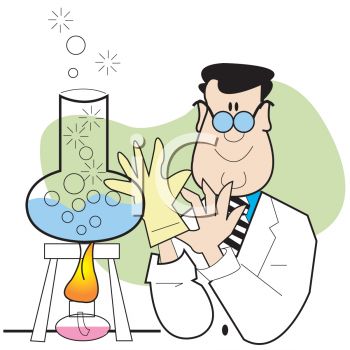 12 October, 2012
Q3. The Plan.
Equipment with volumes, sizes and amounts
Mention two variables that must be kept the same in order to make the investigation a fair test.
Mention the independent variable  and how this will be varied and the dependent variable.
Risk assessment, what are the risks and how can they be controlled.
You may bullet point your method as long as it is well structured in a logical sequence. Check your spelling, punctuation and grammar and use technical/scientific terms
12 October, 2012
Q4. Comparing Results.
Explain the advantage of sharing results with others?

Reproducibility – measurement repeated by another person, or by using different equipment or techniques and the same results are obtained.
Eg If all the class results are shared then we can
calculate a mean and that would give us a more
accurate result.  If the results are reproducible I must have carried out the test correctly. This will only work if the starting temperature is the same for all methods.
12 October, 2012
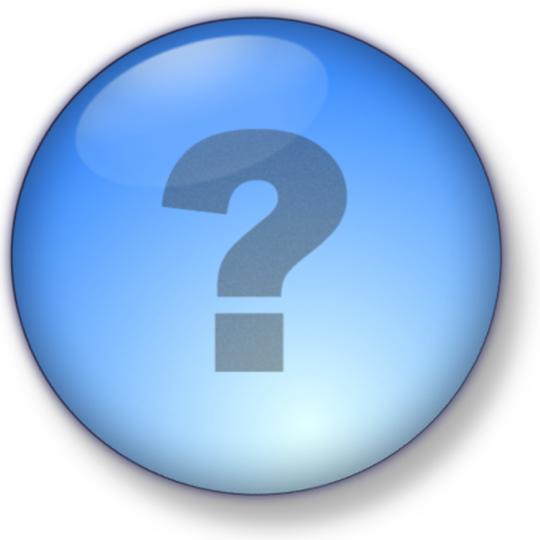 Key Questions.
What was the independent variable?
What was the dependent variable?
What safety precaution must you make?
Name two variables that you must control.
How would repeating my experiment affect my results?
How would comparing my results with some else improve my results?
12 October, 2012
Here comes the science bit…
There are 4 main ways that objects lose heat:
Conduction
Radiation
Convection 
Evaporation
Conduction is the loss of heatthrough the collisions of particles
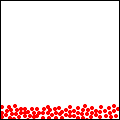 Radiation is the transfer of energy by waves
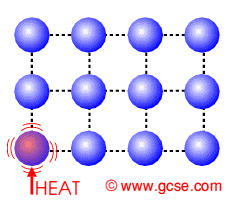 Convection is the loss of heat by the flow of particlesas they get less dense and rise (or get more dense an fall)
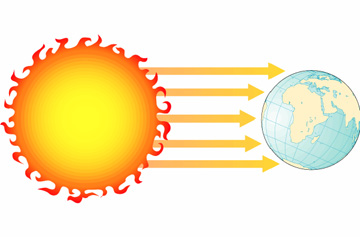 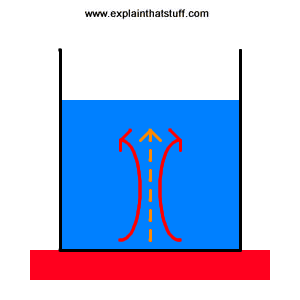 Evaporation is the loss of heat as the attraction between particles breaks as they are given moreenergy. These particles with this energy is then lost from the liquid.
In our experiment what are the two main ways that heat will be lost?
Evaporation

Convection
What is evaporation?
Evaporation occurs when the particles in a liquid escape to form a vapour.
Evaporation can occur at any temperature but it occurs most rapidly at a liquid’s boiling point.
The particles that escape take some energy from the remaining particles and so the temperature of the liquid falls.
Evaporation is another method of heat transfer.
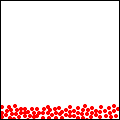 Convection
Convection occurs when fluids are heated up.
As particles are given more energy they move around more and spread out. (become less dense)
These particles then rise and the liquid loses heat energy.
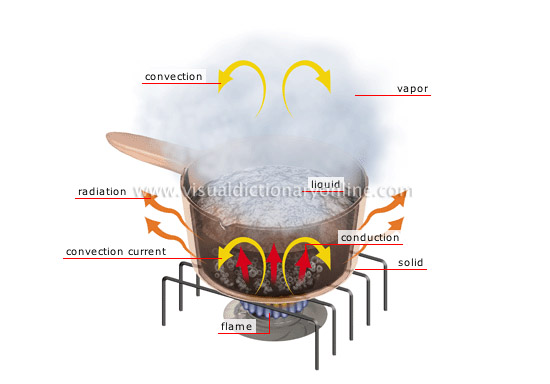 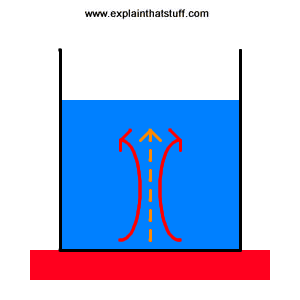 Demo

Your teacher will now demo the practical you will do.
Definitions Quiz
ISA Preparation
Q1. Accuracy is………
A = A precise measurement

B = An measurement close to the true value

C = A measurement of a variable
Q2. If investigating which species of tree which gives the most shade, the species of tree would be….
A = A categoric variable

B = A control variable

C = A continuous variable
Q3. Which of the following would make an experiment reliable?
A = Repeated results that are similar or the same. More repeats allows anomalies to be identified.

B = Valid data to make the test fair.
What is the other definition describing?
Validity
Q4. The mean of a set of results is found by….
A = Adding up all the data and dividing by the number of data values. 

B = Finding the smallest and largest values.
What is the other definition describing?
Range
Q5. What type of relationship does this graph show?
A = A positive correlation

B = A negative correlation
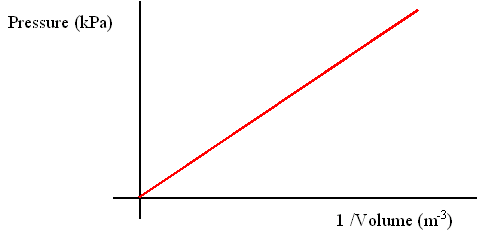 What else could we say about the relationship?
Directly proportional
Q6. The variable you change in an experiment is the….
A = Control variable

B = Dependent variable

C = Independent variable

D = Discrete Variable
Q7. The variable you keep the same in an experiment is the….
A = Control variable

B = Dependent variable

C = Independent variable

D = Discrete Variable
Q8. The variable you measure in an experiment is the….
A = Control variable

B = Dependent variable

C = Independent variable

D = Discrete Variable